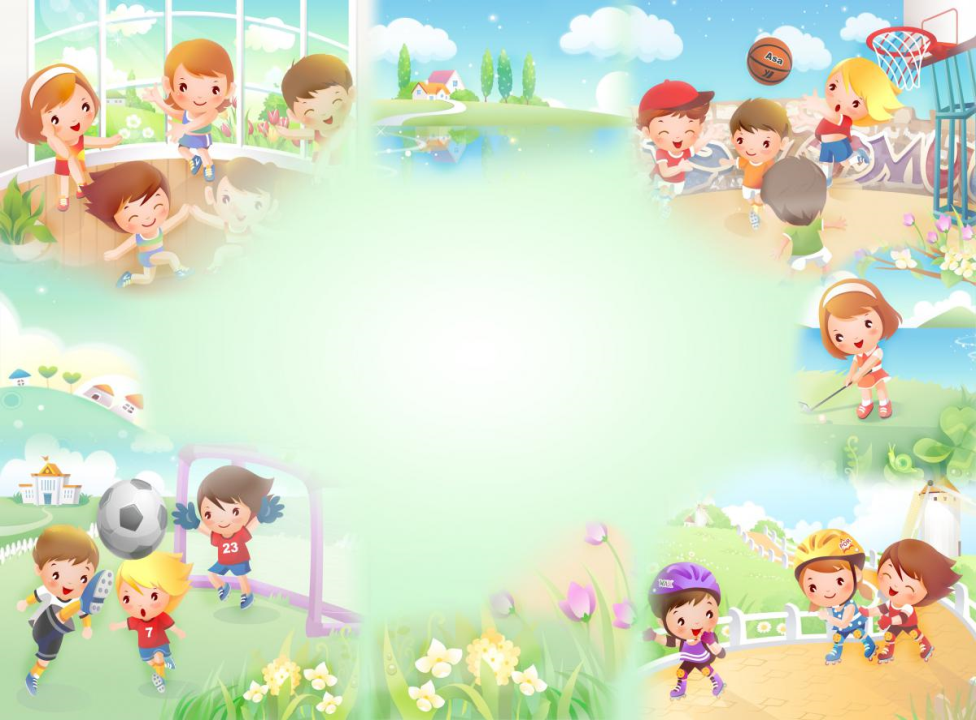 Презентация на тему:
«Растим здоровое поколение»
г. Новокуйбышевск, 2015г
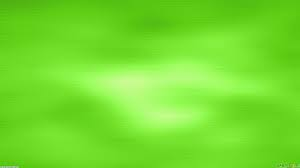 Одной из главных задач ДОУ, в соответствии федеральными государственными стандартами, является охрана и укрепление физического и психического здоровья детей, в том числе их эмоционального благополучия.
        В связи с этим, физкультурно-оздоровительная работа в детском саду имеет большое значение, как для укрепления здоровья, так и для формирования двигательных умений и навыков, являющихся значимыми компонентами в познавательном и эмоциональном развитии воспитанников.
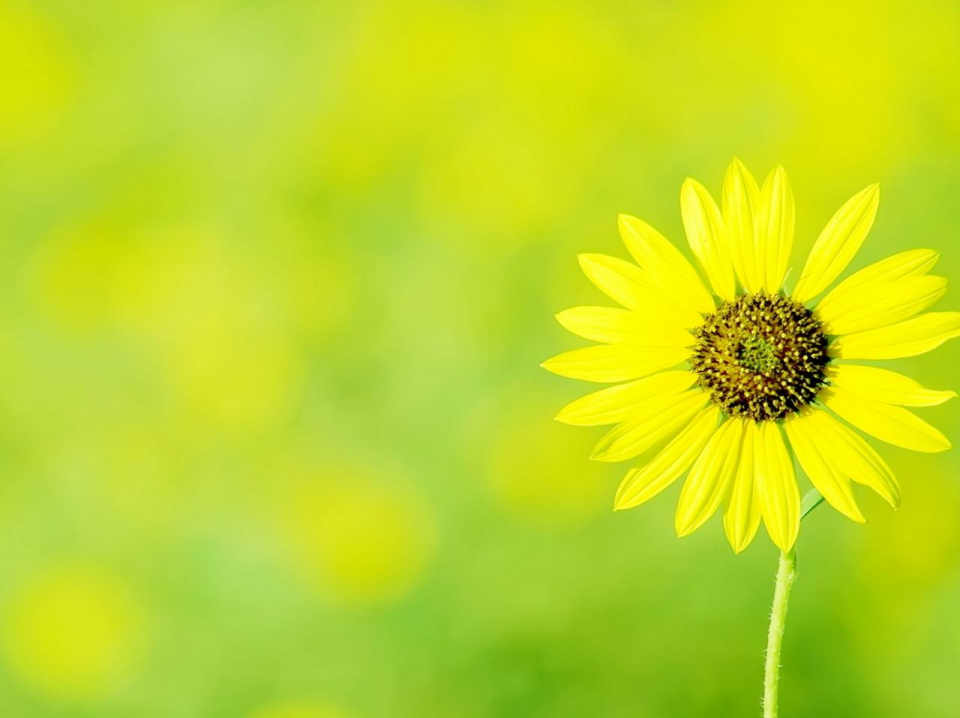 ВАС ПРИВЕТСТВУЕТ, ГРУППА «ЗЕМЛЯНИЧКА»!
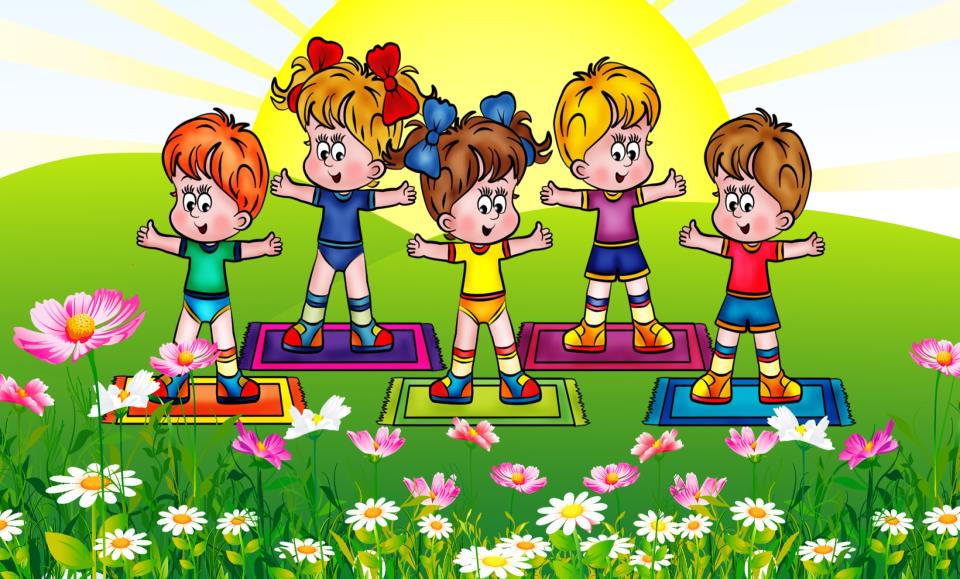 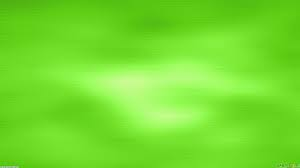 В группе разработана и реализована система мероприятий по сохранению и укреплению здоровья воспитанников.
Основными задачами нашей работы 
по физическому воспитанию детей являются 
Охрана и укрепление здоровья детей 
Формирование жизненно необходимых двигательных умений и навыков ребёнка в соответствии с его индивидуальными особенностями, развитие физических качеств 
Создание условий для реализации потребности детей в двигательной активности 
Воспитание потребности в здоровом образе жизни 
Обеспечение физического и психического благополучия
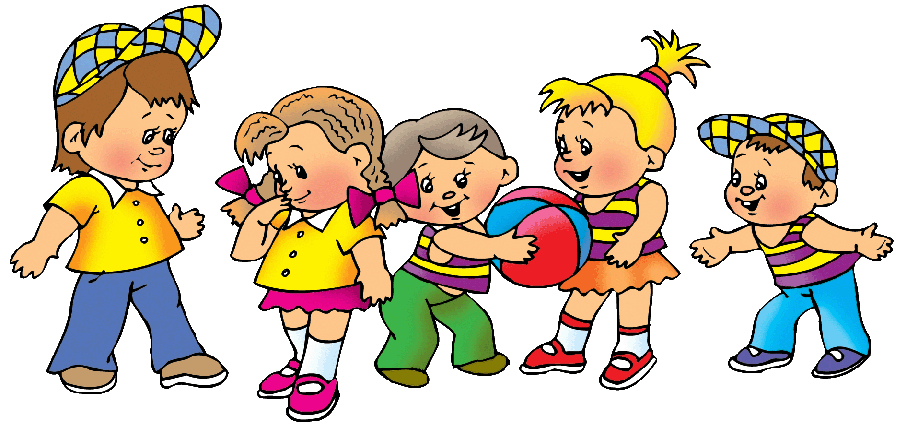 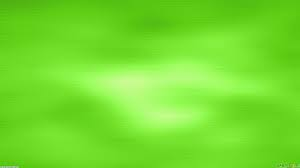 В своей группе мы  предусматриваем  различные формы и методы по физкультурно – оздоровительной работе
Утренняя гимнастика  является одним из важнейших компонентов двигательного режима детей. Она направлена на оздоровление, укрепление, повышение функционального уровня систем организма, развитие физических качеств и способностей детей, закрепление двигательных навыков. Используем на гимнастики косицы, флажки, мячи, кубики, платочки и т. д.
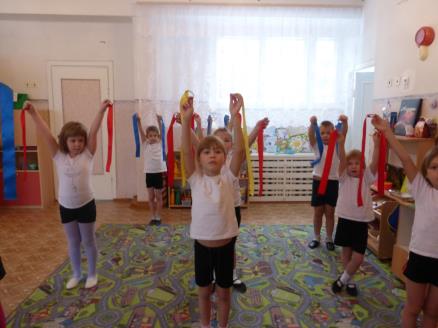 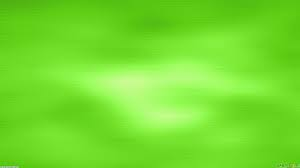 Физкультурные занятия   являются основной формой организованной двигательной. Совместно с инструктором по физической культуре мы проводим два занятия в зале, одно на воздухе. С целью заинтересовать детей используем самые разнообразные формы проведения занятий:
 занятия обычного типа - образцы, в которых можно найти во многих методических пособиях;
 игровые занятия - построенные на основе народных подвижных играх и игр-эстафет с включением игр-аттракционов;
 занятия-тренировки 
сюжетно-игровые занятия .Такие занятия сочетаются с задачами по обучению спортивному ориентированию, развитию речи;
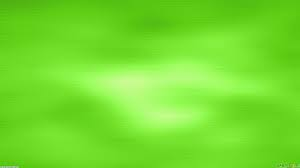 НОД из серии "Забочусь о своем здоровье"  проводятся не менее 3 раз в месяц. На этих занятиях дети учатся приемам проведения гигиенических процедур, оказанию элементарной медицинской помощи, получают начальные познания о полезных и вредных растениях, о строении человека, о полезных привычках, об охране здоровья, о спорте
 Большое внимание уделяется развитию навыков и умений в области охраны здоровья, соблюдению правил пожарной безопасности, профилактики детского травматизма, обучение детей ПДД.
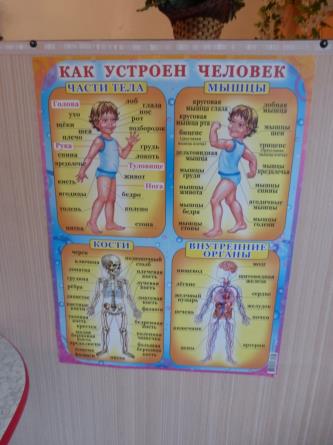 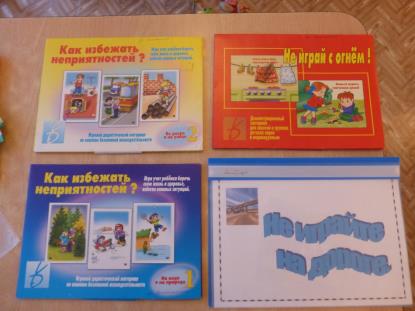 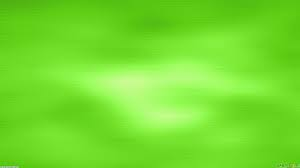 Организованные занятия на прогулках являются эффективной формой обучения детей спортивным играм и упражнениям
 Подвижные игры различных видов:
игры на развитие  коммуникативных функций
игры большой подвижности 
игры малой подвижности 
игры с речевым сопровождением
игры на  развитие внимания
игры на развитие ориентировки в пространстве
 игры  с музыкальным сопровождением                                                                                 
игры-превращения
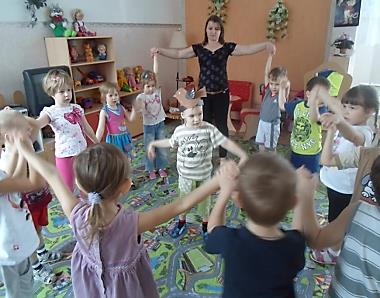 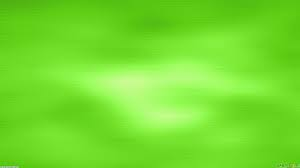 Совместная работа с родителями воспитанников
Родительские собрания, на которых проводятся анкетирование, родители делятся опытом по оздоровительной работе с детьми, проводятся выставки рисунков, выполненные вместе с детьми, изготовление родителями плакатов
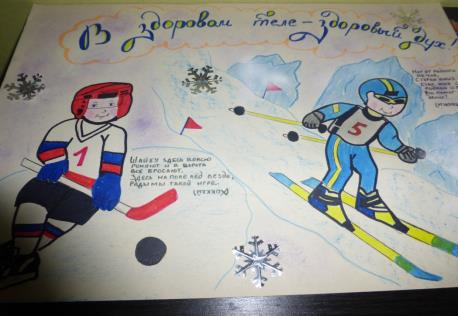 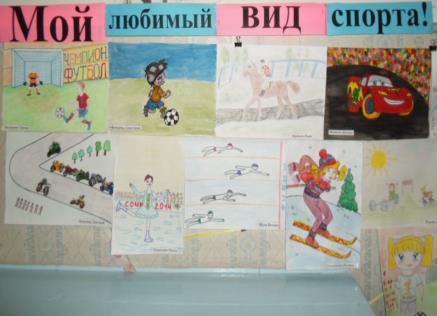 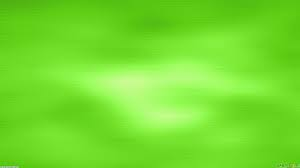 Буклеты «Мы против вредных привычек»
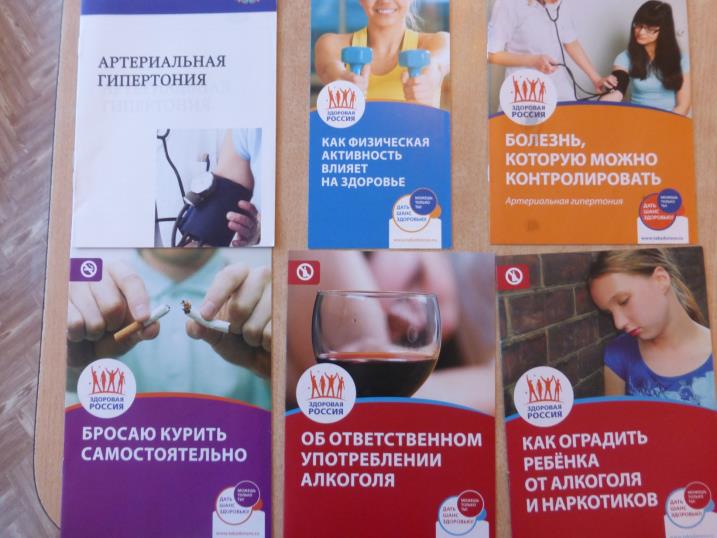 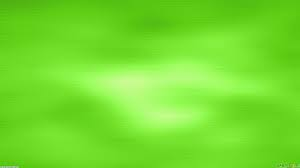 Консультации для родителей, ширмы из серии   «Школа здоровья»
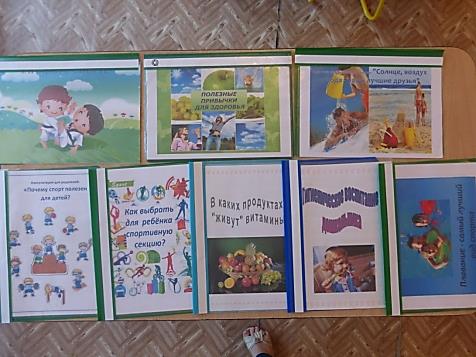 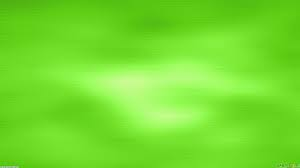 Наличие в группе наглядной информации для родителей по вопросам организации режима и оздоровления детей
Папки-раскладушки по оздоровлению, питанию и закаливанию детей
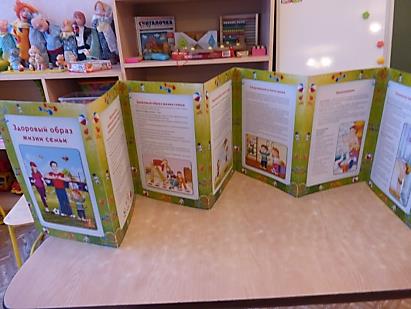